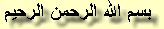 Islam For Humanity
Dr. Ishaq Zahid
http://www.sabr.com
02/05/2012
Updated: 8/31/2022
1. Universal and Timeless Islam
There is no god, but God.
The Core of the Message of all Messengers of God is the same:Worship and obey God as taught by His Messengers
All Prophets including Adam, Noah, Abraham, Ishaq, Ishmael, Israel, Moses, Jesus, Muhammad were Muslims! (peace be on them)
2. Humane Aspects of Islamic Rituals
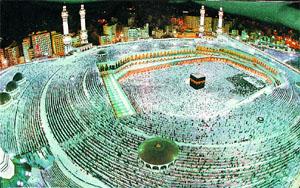 Prayers (Salah)
Zakat and Sadaqat
Fasting ( Siyam)
Pilgrimage (Hajj)
                              x= physical aspects
                              y= spiritual aspects
                              z= humane aspects
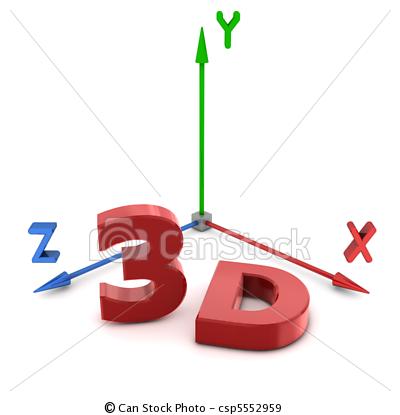 3. Coming of a Muslim
In places like Chapters 90 and 92, serving humanity is mentioned before belief in God.
 In other places, like verse 2:177 in the Holy Quran, belief in God comes before service to humanity.
3.1 Serve Humanity, Believe
"And what will explain to you the path that is steep?- (It is:) freeing the bondman; Or the giving of food in a day of privation To the orphan with claims of relationship, Or to the indigent (down) in the dust. Then will he be of those who believe, and enjoin patience, and enjoin deeds of kindness and compassion. Such are the Companions of the Right Hand.” (90:12-18)
3.2 Believe, Serve Humanity
“Righteousness is not just to turn your faces towards east or west; but it is righteousness-to believe in God and the Last Day, and the Angels, and the Book, and the Messengers; 
      to spend of your substance, out of love for Him, for your kin, for orphans, for the needy, for the wayfarer, for those who ask, and for the ransom of slaves; 
      to be steadfast in prayer, and practice regular charity; to fulfill the contracts which ye have made; and to be firm and patient, in pain (or suffering) and adversity, and throughout all periods of panic. Such are the people of truth, the God-fearing.“ (2.177)
4. We are all Descendants of Adam and Eve
“O mankind! We created you from a single (pair) of a male and a female, and made you into nations and tribes, that ye may know each other. Verily the most honored of you in the sight of God is (he who is) the most righteous of you. And God has full knowledge and is well acquainted (with all things).” (The Holy Quran, 49:13)
5. Human Equality in Islam
Prophet Muhammad (PBUH) said:

O people, your Lord is one and your father Adam is one. There is no favor of an Arab over a foreigner, nor a foreigner over an Arab, and neither white skin over black skin, nor black skin over white skin, except by righteousness. Have I not delivered the message?

Source: Musnad Aḥmad 22978, 
https://www.abuaminaelias.com/islam-against-racism-bigotry/
6. Promote Mutual Respect
Islam forbids Muslims to insult any religious symbol or deity of any religion.
“If it had been God's plan, they would not have taken false gods: but We made you not one to watch over their doings, nor are you set over them to dispose of their affairs. 
Revile not ye those whom they call upon besides God, lest they out of spite revile God in their ignorance. Thus have We made alluring to each people its own doings. In the end will they return to their Lord, and We shall then tell them the truth of all that they did.” (The Holy Quran, 6:107-108)
7. Cooperate in Good, But Not in Evil
"...Help and Cooperate one another in righteousness and piety, but help and cooperate not one another in sin and rancour..."  (The Holy Quran, 5:2)
8. No Compulsion in Religion
“Let there be no compulsion in religion. Truth stands out clear from Error. Whoever rejects evil and believes in God has grasped the most trustworthy hand-hold, that never breaks. And God hears and knows all things.”
(The Holy Quran, 2.256)
9. Serve All
Be merciful to all on the earth 

Prophet Muhammad (PBUH) said: "The merciful are shown mercy by Ar-Rahman (The Compassionate, the Merciful). Be merciful on the earth, and you will be shown mercy from Who is above the heavens. The womb is named after Ar-Rahman, so whoever connects it, Allah connects him, and whoever severs it, Allah severs him.“
 [ https://sunnah.com/tirmidhi:1924   ]
10. Abraham Builds K’aba
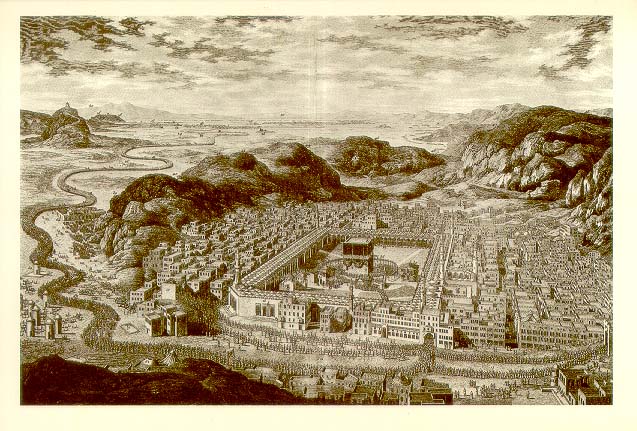 Abraham’s Prayer,   God’s Response
And remember Abraham said: "My Lord, make this a City of Peace, and feed its people with fruits,-such of them as believe in God and the Last Day." 

He (God) said: 
"(Yea), and such as reject Faith,-for a while will I grant them their pleasure, but will soon drive them to the torment of Fire,- an evil destination (indeed)!" (Quran, 2.126)
11. Peace Treaty with the Jews of Madinah
The Prophet Muhammad (PBUH) signs a peace treaty with the Jews of Madinah.
11.1 From the Treaty …
The Jews of Bani ‘Awf are one community with the believers. The Jews will profess their religion, and the Muslims theirs. 
If attacked by a third party, each shall come to the assistance of the other. 
The wronged party shall be aided.
This treaty shall not hinder either party from seeking lawful revenge. 
http://muhammad.net/index.php/biographies/17-ar-raheeq-al-makhtum/9-a-cooperation-and-non-aggression
12. The Prophet and the Christians of Najran
A Christian delegation from the city of Najran, South Arabia, came to visit the Prophet in Madinah. During the visit, the Christians prayed in the Mosque of the Prophet, the second holiest mosque of Islam. (Seerah by Ibn Ishaq)
13. Respect For Parents
The Qur'an elevates kindness to parents (especially mothers) to a status second only to the worship of Allah. 

   “Your Lord has decreed that you worship none but Him and that you be kind to parents. Whether one or both of them attain old age in your life, say not to them a word of contempt nor repel them, but address them in terms of honor.” (Qur'an 17:23)
14. For Men and Women
For Muslim men and women, for believing men and women, for devout men and women, for true men and women, for men and women who are patient and constant, for men and women who humble themselves, for men and women who give in charity, for men and women who fast, for men and women who guard their chastity, and for men and women who engage much in Allah’s praise, for them has Allah prepared forgiveness and great reward. (The Quran, 33:35)
14.1 Don’t oppress or ill-treat women
O you who believe! You are forbidden to inherit women against their will. Nor should you treat them with harshness, that you may take away part of the gifts you have given them except when they have become guilty of open lewdness. On the contrary live with them on a footing of kindness and equity. If you take a dislike to them, it may be that you dislike something and Allah will bring about through it a great deal of good. (The Quran, 4:19)
15. Goodness and Evil Not the Same
Nor can goodness and Evil be equal. Repel (Evil) with what is better: Then will he between whom and thee was hatred become as it were thy friend and intimate! ( The Quran, 041.034 )

(Ref: http://islam101.net )
16. Justice
Oh you who believe, stand up firmly for justice, as witnesses to God, even if it be against yourselves, or your parents, or your kin, and whether it be against rich or poor; for God can best protect both. Do not follow any passion, lest you not be just. And if you distort or decline to do justice, verily God is well-acquainted with all that you do.’” (The Quran 4:135)
Love and Justice Must Coexist!
17. One=All
…if any one slew a person - unless it be for murder or for spreading mischief in the land - it would be as if he slew the whole people: and if any one saved a life, it would be as if he saved the life of the whole people….(Quran, 5.32)
18. A Few Sayings of Prophet Muhammad (PBUH)
"The Muslim is the one from whose tongue and hand the people are safe, and the believer is the one from whom the people's lives and wealth are safe.“  Sunan an-Nasa'i 4995 , https://sunnah.com/nasai:4995


"No one of you becomes a true believer until he likes for his brother what he likes for himself". https://sunnah.com/riyadussalihin:183
Sayings of Prophet Muhammad (PBUH)
"Whoever believes in Allah and the Last Day, should not hurt his neighbor and whoever believes in Allah and the Last Day, should serve his guest generously and whoever believes in Allah and the Last Day, should speak what is good or keep silent.“ https://sunnah.com/bukhari:6136 
“He is not a believer whose stomach is filled while his neighbor goes hungry.” https://sunnah.com/adab:112
Sayings of Prophet Muhammad (PBUH)
“… removing a harmful object from the road is a charity.” https://sunnah.com/nawawi40:26
“Charity extinguishes sins just as water extinguishes fire.” https://sunnah.com/tirmidhi:614

“"Whoever does not show mercy to the people, Allah will not show mercy to him.“
https://sunnah.com/tirmidhi:1922
19. Our World Today!Competing in Sin
If God were to punish men according to what they deserve. He would not leave on the back of the (earth) a single living creature: but He gives them respite for a stated Term: when their Term expires, Certainly, God has in His sight all His Servants. (Quran, 35:45)
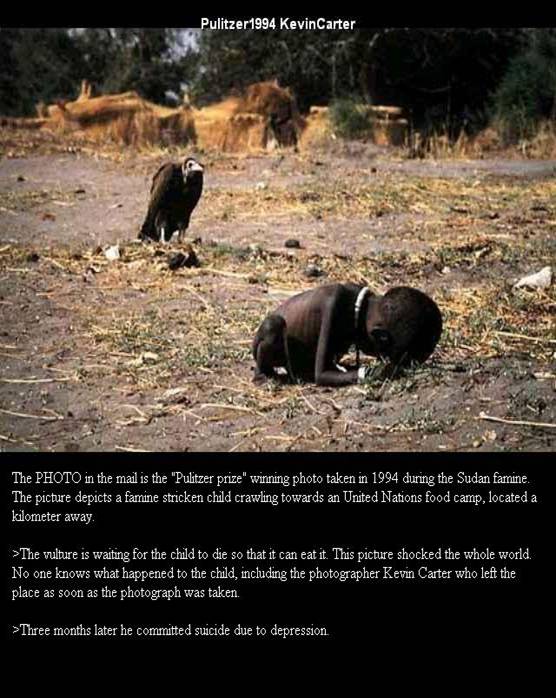 20. Work For Justice and Peace
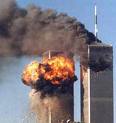 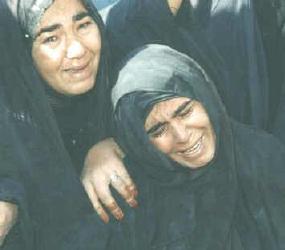 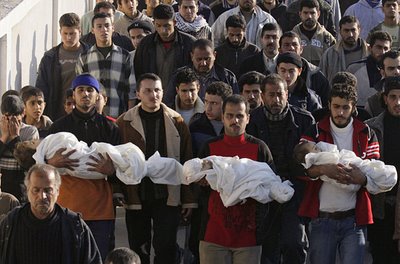 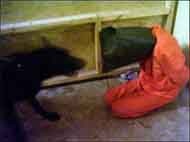 Surah Al-Fatehah
(Chapter 1: The Opening)
1. In the name of Allah, Most Gracious, Most Merciful. 
2. Praise be to Allah, the Cherisher and Sustainer of the worlds; 
3. Most Gracious, Most Merciful; 
4. Master of the Day of Judgment. 
5. Thee do we worship, and Thine help we seek. 
6. Show us the straight way, 
7. The way of those on whom Thou hast bestowed Thy Grace, those whose (portion) is not wrath, and who go not astray.
Questions and Answers
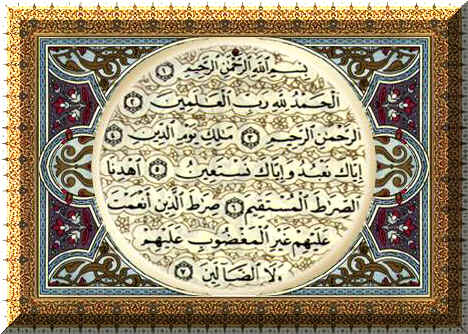